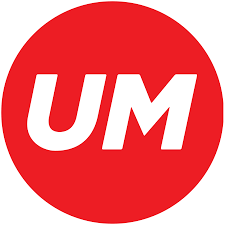 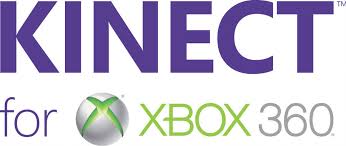 Xbox Kinect
Challenge
Having already showcased the new game in various spots and advertorials, Xbox wanted to demonstrate the Kinect technology in action in a media solution that went beyond the norm
Solution
Xbox secured an exclusive TV sponsorship and product placement deal with Sky 1’s “A League of Their Own” in which Kinect Sports challenges were integrated into the fabric of the show
Celebrities and audience members were able to experience the product and a total of almost 6 mins of branded placement ran across the series
Results
Kinect Sports Season 2 was the best-selling Kinect game of the year
The initial investment paid back over £1m in media value
[Speaker Notes: Challenge 
Xbox presented their media agency UM with quite a challenge. The new game for the Kinect had already been showcased through TV spots, online videos and advertorials but they wanted to focus on the demonstration because they knew one key insight. Once people see the Kinect technology in action, they want to ‘jump in’ and have a go for themselves. Microsoft Xbox is one of the world’s most exciting and innovative brands, and the Kinect technology has transcended the boundaries of what is and isn’t possible in gaming. UM had to do the same with media and deliver a pioneering response that went beyond the norm.     

The Solution
The TV solution lay in delivering a Kinect Sports trial experience directly into millions of homes across the UK to showcase the product and game in a way that no other medium would allow.
There was already a relationship in place with Sky and Xbox Kinect with the first ever product placement deal in which footage of the guests on the show A League of Their Own playing with the Kinect was shown but UM wanted to go further. Research had shown that the target audience had developed a close connection with the show and it was perceived as a great family entertainment experience. The A League of Their Own brand footprint matched that of Kinect Sports perfectly as a light-hearted, competitive sports showcase.
UM and Xbox wanted to build on this relationship by developing a symbiotic link between the show and Kinect Sports Season 2. This time however, they needed to go beyond the branded idents and the product placement and deliver true product integration into the show itself. In an industry first, UM signed an exclusive TV sponsorship deal with Sky 1 and A League of Their Own and incorporated a Kinect Sports challenge as part of the fabric of the show.
Working closely with numerous production and creative teams, UM ensured that Kinect Sports Season 2 was represented in authentic fashion and that the message they delivered would fit in perfectly with the tone and style of the show, matching its footprint of witty banter, humour and fun competitiveness.
As one of the challenges within the show, celebrity stars James Corden and John Bishop raced each other in a 100m sprint playing Kinect Sports Season 2. It was a pioneering move in the sensitive area of TV legislation, showing just how flexible the product placement rules are. Never before in the UK had a piece of branded product placement been interwoven with programmatic content so seamlessly. The result? An entertaining, in-home trial experience for millions of viewers with added celebrity kudos. In addition to this, a bespoke Xbox Kinect Sports trial area was set up in the middle of the studio audience and footage of the audience was included in the show’s pre-titles further extending the product integration. In total almost six minutes of branded placement ran across the series.

Results
Kinect Sports Season 2 was the best-selling Kinect game of the year (Source: GfK Chart-track)
Kinect Sports Season 2 grew the Kinect Sports franchise by 47% (Source: GfK Chart-track)
A League of Their Own attracted 7.8m viewers across the series up 35% vs the previous series
The initial investment paid back over £1m in media value
UM and Xbox won the Thinkbox TV Planning Awards 2012 Best Use of TV Innovation award

To read the full case study and access the creative visit: https://www.thinkbox.tv/Case-studies/Xbox-kinect]